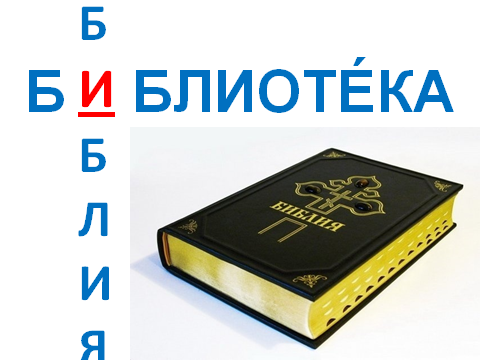 БИБЛИОТЕ́КА
Значения    слова:
Учреждение, собирающее и хранящее книги для общественного пользования.
	Например, городская библиоте́ка

Помещение, комната для хранения книг: книгохранилище.

Название серии книг определенной тематики. 
	Например, библиоте́ка школьника.
К    истокам    слова
Слово библиоте́ка состоит из двух греческих слов:
	Библиос – «книга», 
	тэке – «короб», «хранилище».
библиотека – 5 сл., 10 б., 10 зв.
		б  - [ б´]- согл., мягк., зв.
		и - [  и ]- гл., безуд.
		б - [ б ]- согл., тв., зв.
		л - [ л´]- согл., мягк.,гл.
		и - [ и ]- гл., безуд.
		о - [ а ]- гл., безуд.
		т - [ т´]- согл., мягк., гл.
		е - [ э ]- гл, уд.
		к - [ к ]- согл., тв., гл.
		а - [ а ]- гл., безуд.
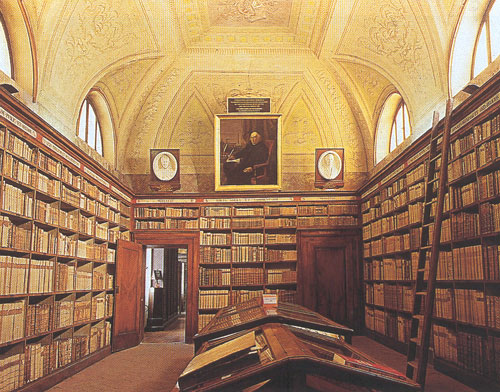 +
библиос
«книга»
тэке
«короб», «хранилище»
Однокоренные   слова
Библиоте́ка, 
   библиоте́чка (школьника),
   библиоте́карь (в школе), библиоте́карша (в институте), библиоте́карский (абонемент), библиоте́чный (зал)
Сочетаемость    слов
Хорошая, крупная, богатая, новая, знаменитая, массовая, детская, техническая, педагогическая., государственная, областная, районная, городская, заводская, колхозная, школьная, московская……. библиоте́ка
Предложение:
предл.	  прил.	     сущ.	     гл.,  пр.в.      предл.
	    На    другой   день     я     записался      в 
         сущ.            предл.    гл. пр.в.                    сущ.
библиотеку   и     взял    две    книги  (А.Гайдар).


записался (куда?) в библиотеку
записался (когда?) на другой день

взял (что?) две книги
В библиотеку –  (куда? во что?), н.ф. библиотека, им.сущ., неодуш., нарицательное, 1 скл., ж.р., В.п., дополнение